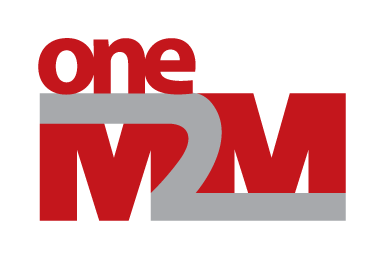 RDM status report to TP#48
Group Name: oneM2M RDM WG1
Source: Shane HE, TaeHyun KIM, Marianne Mohali (RDM chair, vice chair)
Meeting Date: 2020-12-02 - 2020-12-17 (e-meetings)
Agenda Item: TP#48, Reports from Working Groups
Items for INFORMATION
Progress on TS-0023, TR-0058, TR-0061 

New features for Rel.5: discussion on IoT device replacement 

Rel.5 timeline discussion
© 2020 oneM2M Partners
TP-2020-0137-RDM_status_report_to_TP48
Issues for DECISION in TP
CR Pack of TS-0023 (TBD) 
TP-2020-0139-TP48_TS_0023_CR_Pack incl.
RDM-2020-0094R01, RDM-2020-0095R01, RDM-2020-0098, RDM-2020-0101 

TS-0023 (for approval)
New baseline will be provided at 11 Jan RDM 48.1

WI update
WI-0092 (hopefully get approval at TP#49)
WI-0094 (needs more time)
© 2020 oneM2M Partners
TP-2020-0137-RDM_status_report_to_TP48
Highlights
Continued Activity in WG1
WI-0015 - oneM2M Use Case Continuation 
WI-0070 - Public Warning Service Enabler – 95%
WI-0084 - SDT based Information Model and Mapping for Vert. Ind. 98%100%
WI-0092 - Railway Domain Enablement 70%
WI-0094 - Ontologies for Smart City Services  40%65%
WI-0098 - IoT for Smart Lifts 40%
WI-0099 - Management Object Migration 50%
WI-0101 - Advanced semantic discovery 25%
© 2020 oneM2M Partners
TP-2020-0137-RDM_status_report_to_TP48
Next Steps
Continue to advance Railway Domain enablement document
Continue to advance management object migration 
Ontologies for Smart City Services
Continue to advance Smart Lifts WI-0098
Continue to advance advanced semantic discovery WI-0101
Rel.5 related new work items, new features 
Meeting minutes: RDM-2020-0106
© 2020 oneM2M Partners
TP-2020-0137-RDM_status_report_to_TP48
Next Meetings / Calls
Conference Calls
1 conference call: 
RDM# 48.1 (11 Jan 13:30-15:00)

TP#49
TP#49 in 18th Jan (to be discussed….
Advance active WIs
Rel.5 activities
© 2020 oneM2M Partners
TP-2020-0137-RDM_status_report_to_TP48